Sunce
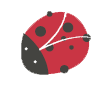 Sunce
Zvijezda je svemirsko tijelo u kojem se oslobađa energija i zrači u okolni prostor. 

Znaš li kako se zove zvijezda koja je najbliža planetu Zemlji?
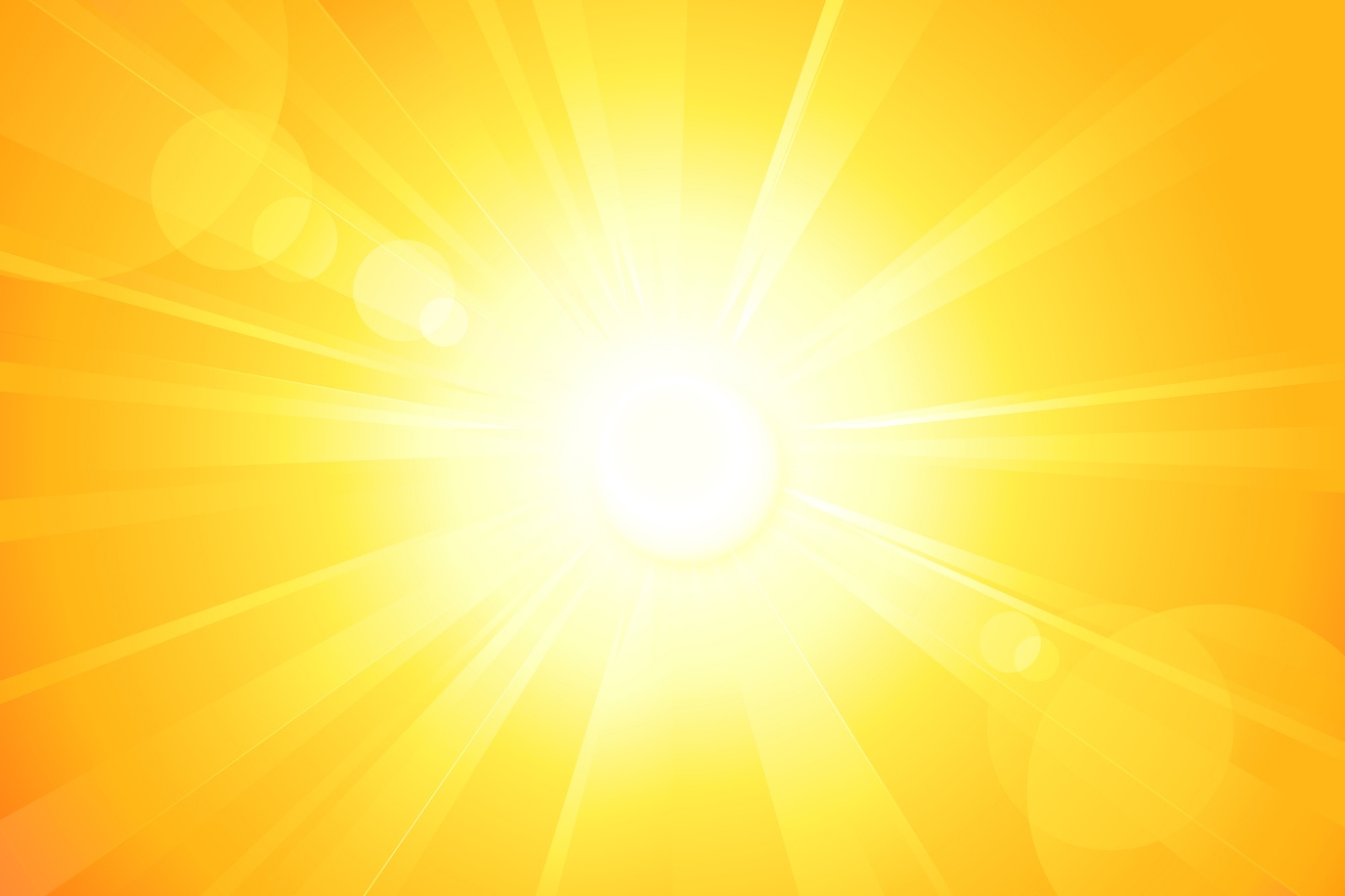 Sunce
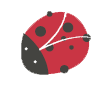 Sunce
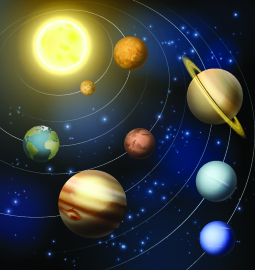 VENERA
SATURN
Sunce je nama najbliža zvijezda oko koje kruži Zemlja zajedno s ostalim planetima Sunčeva sustava.
MERKUR
MARS
ZEMLJA
URAN
JUPITER
NEPTUN
planeti Sunčeva sustava
Sunce
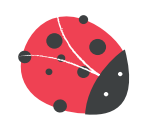 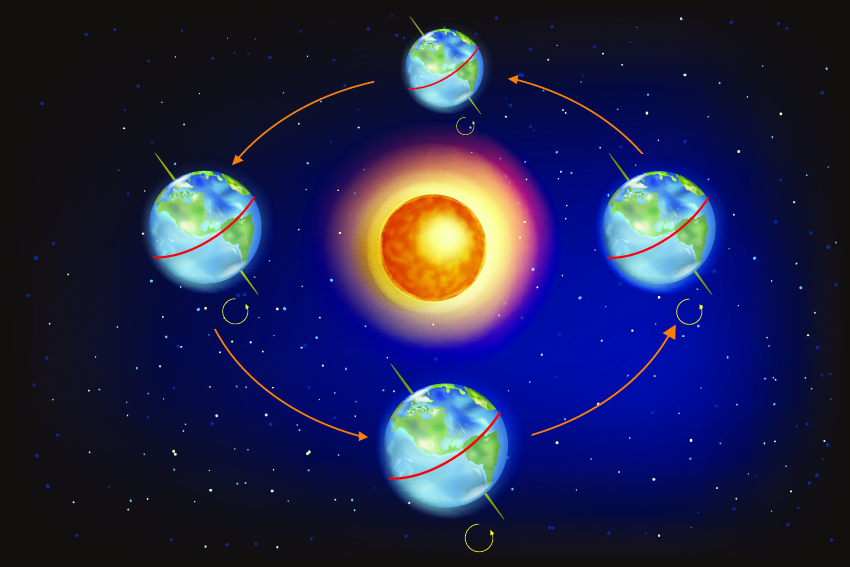 Izvor svjetlosti i topline za sva bića na Zemlji. 
Sunčeva svjetlost i toplina obasjavaju i zagrijavaju tlo, vodu i zrak te omogućuju život na Zemlji.
 Najpovoljnija temperatura za živi svijet u prirodi je od 5 do 30 °C.
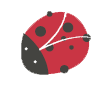 Sunce i godišnja doba
Ujesen Sunčeve svjetlosti i topline ima sve manje. Dani postaju kraći, a temperatura zraka sve je niža.

Zimi je najmanje Sunčeve svjetlosti i topline. Dani su kratki, a temperatura zraka je niska.

U proljeće Sunčeva svjetlost i toplina sve više obasjavaju i zagrijavaju tlo, vodu i zrak. Dani postaju dulji. 

Ljeti je najviše Sunčeve svjetlosti i topline. Dani su dugi, a temperatura zraka je viša.
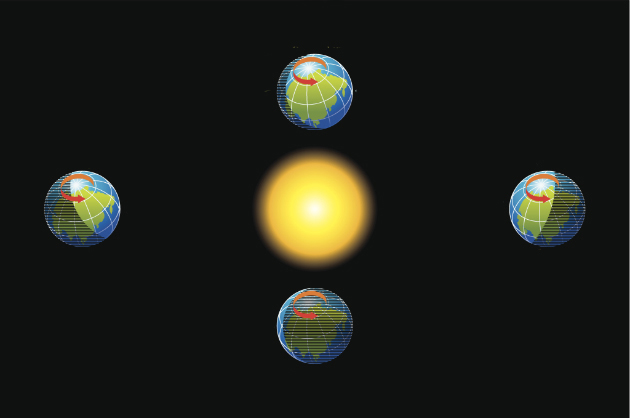 LJETO
PROLJEĆE
JESEN
ZIMA
položaj Zemlje u godišnjim dobima
Sunce i biljke
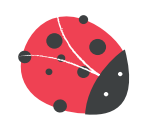 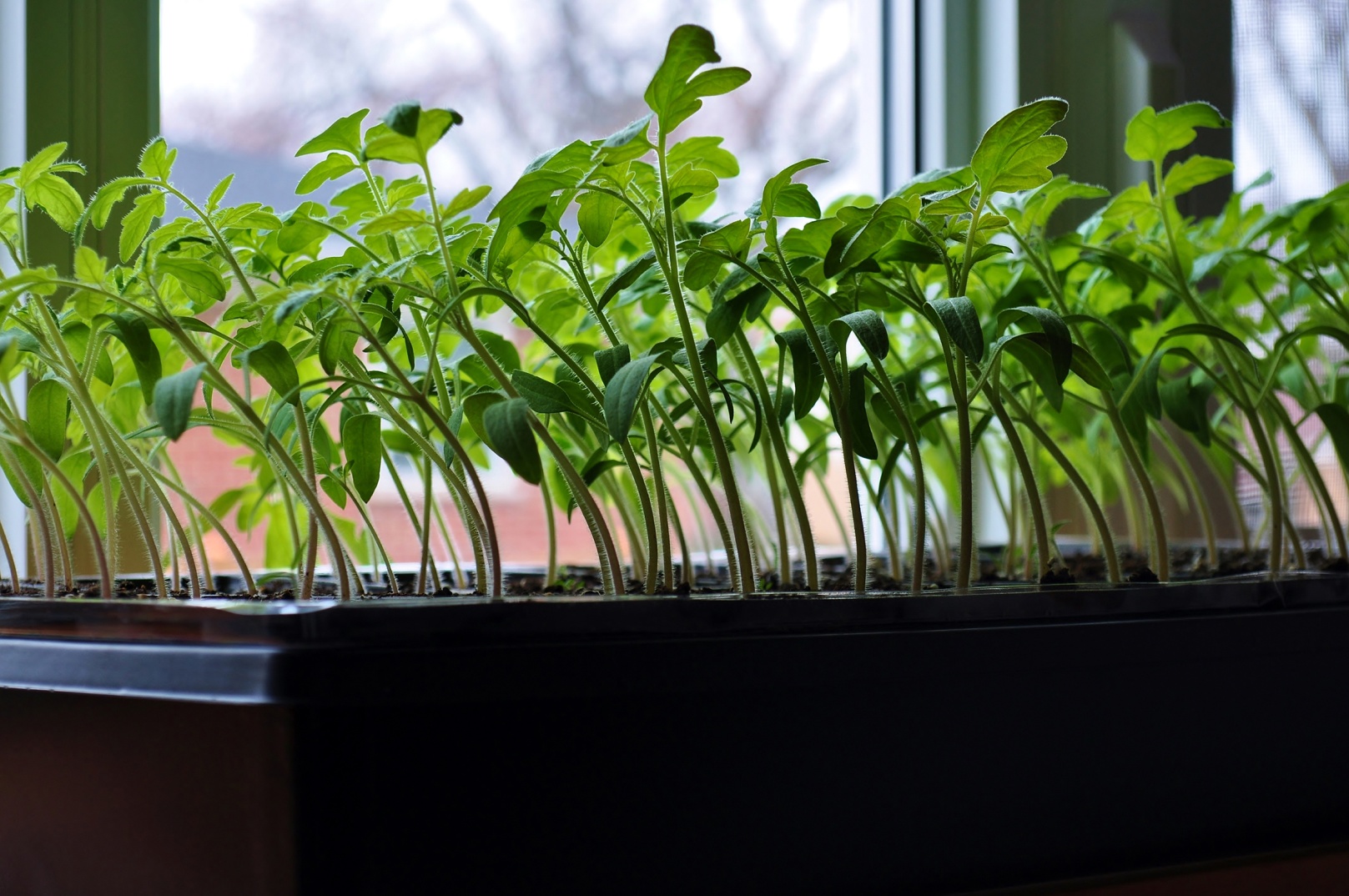 Biljke s pomoću Sunčeve svjetlosti unutar zelenog dijela lista sebi proizvode hranu kojom će se hraniti i mnogi drugi organizmi.
Sunce i biljke
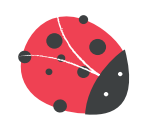 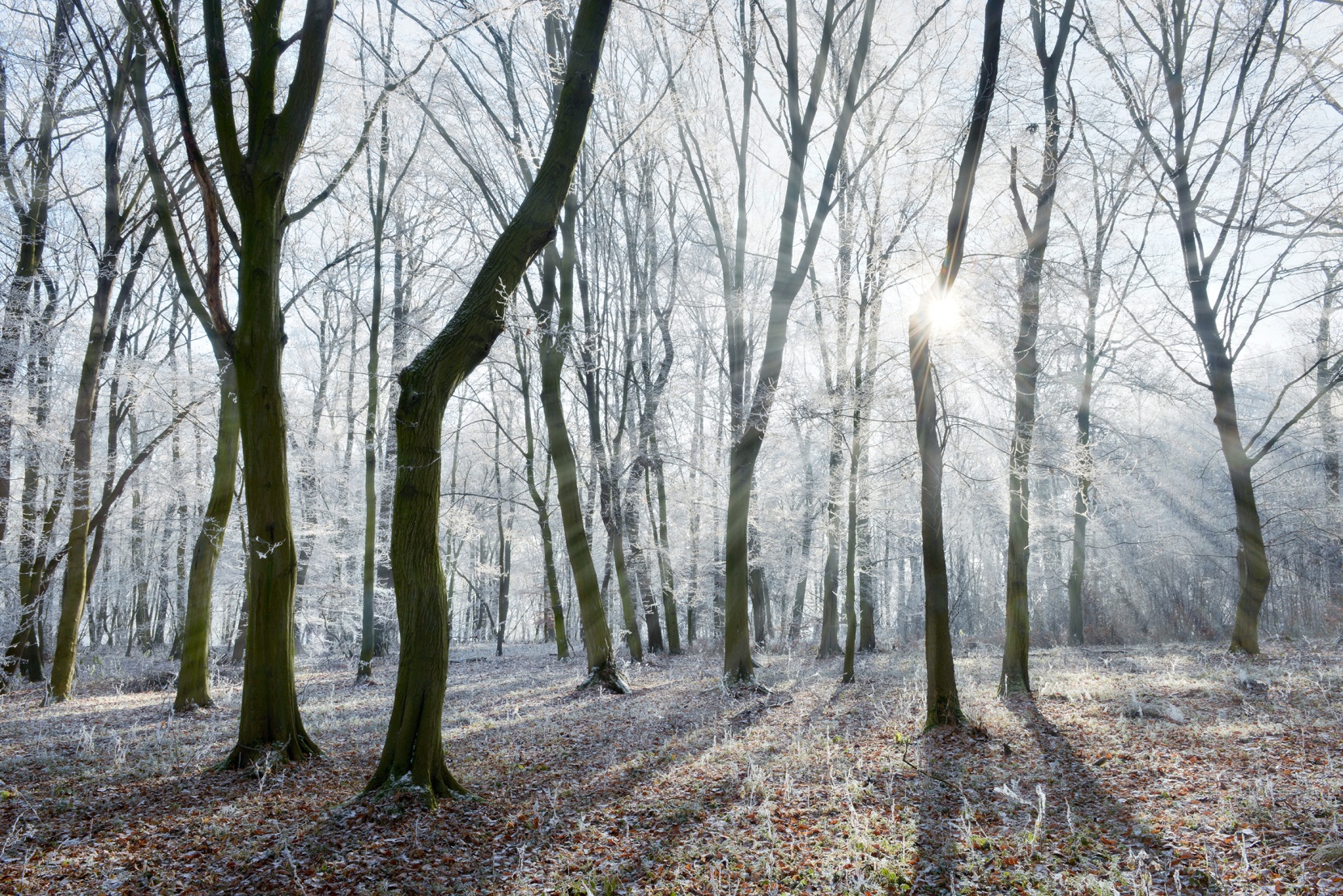 Biljke se prilagođuju različitoj količini Sunčeve svjetlosti i topline tijekom izmjene godišnjih doba.
Grane listopadnog drveća zimi.
Sunce i životinje
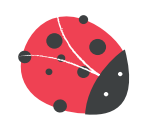 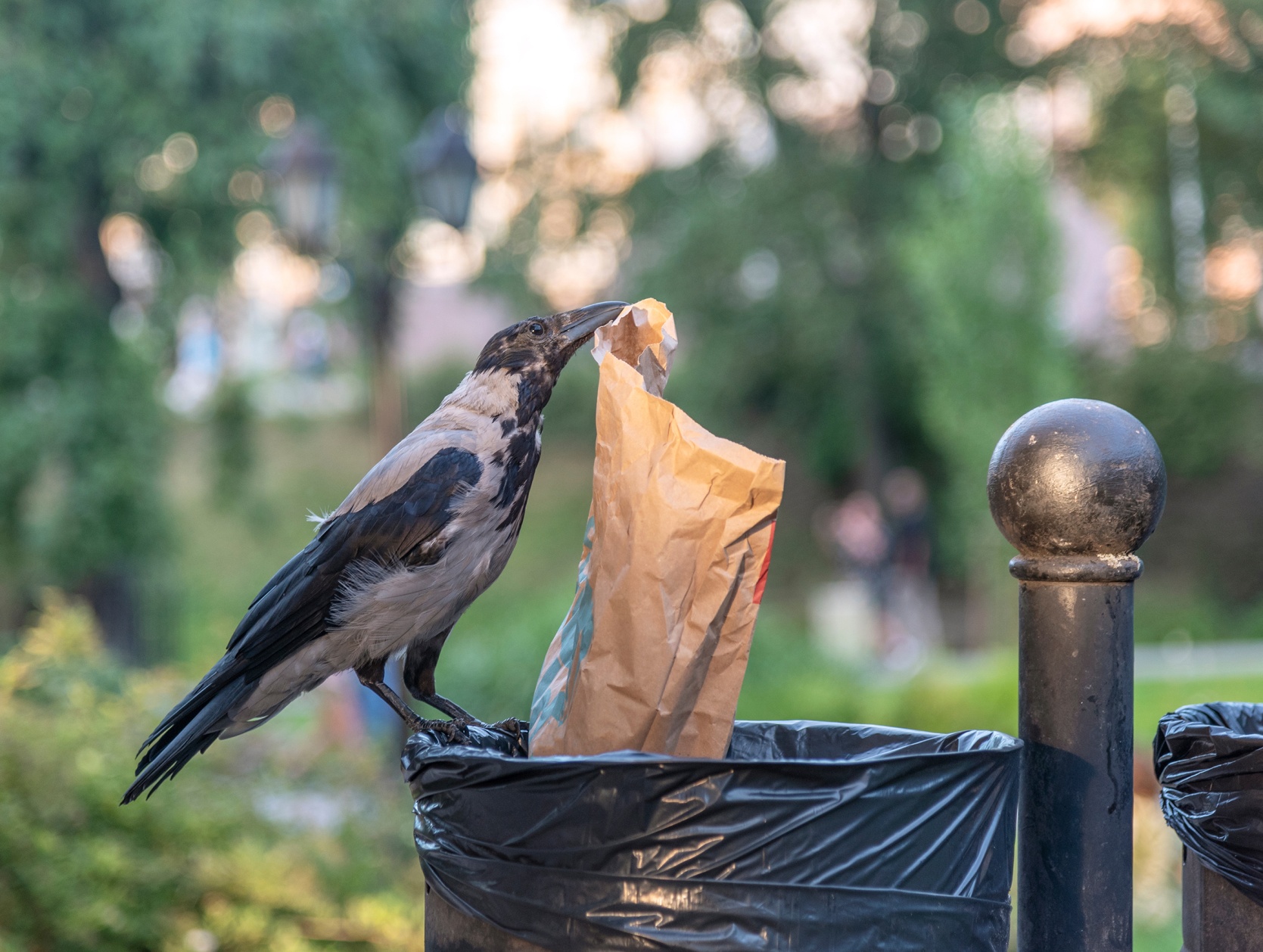 Tijekom zime životinje se različito prilagođuju nedostatku hrane i topline.
Siva vrana na različite načine pronalazi hranu.
Sunce i   životinje
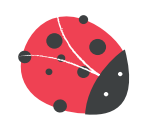 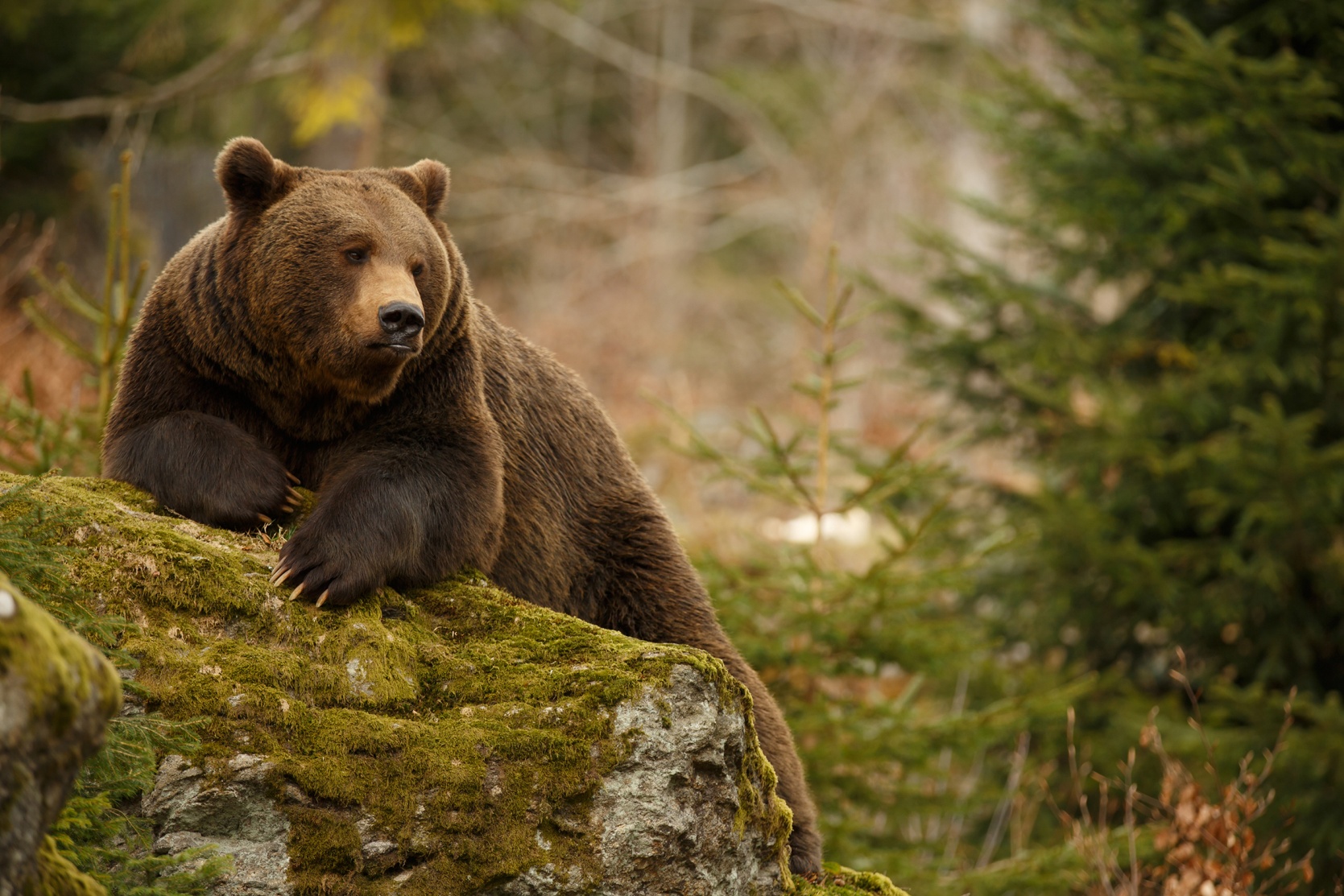 Neke životinje zimi miruju.
Sunce i životinje
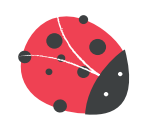 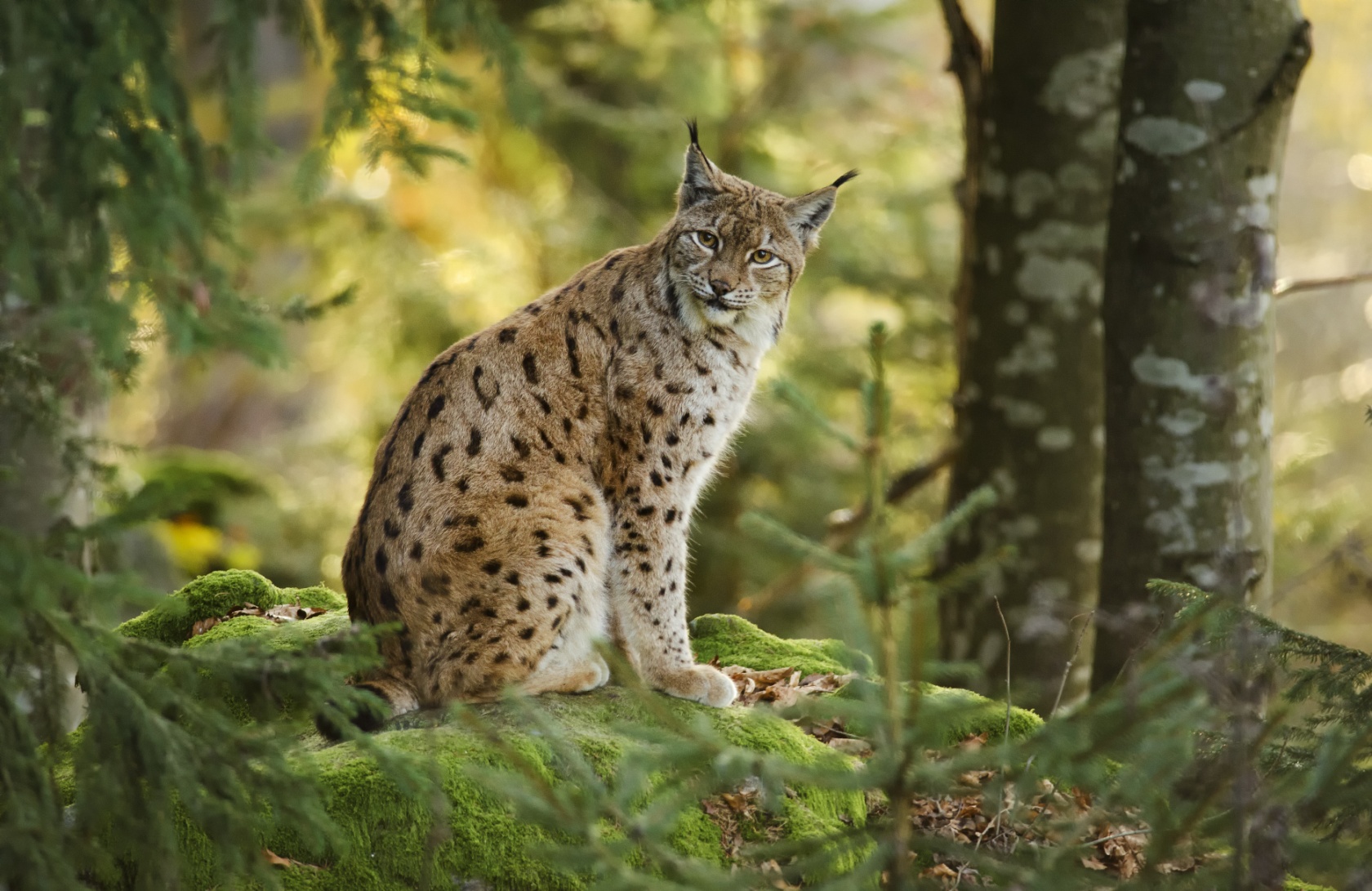 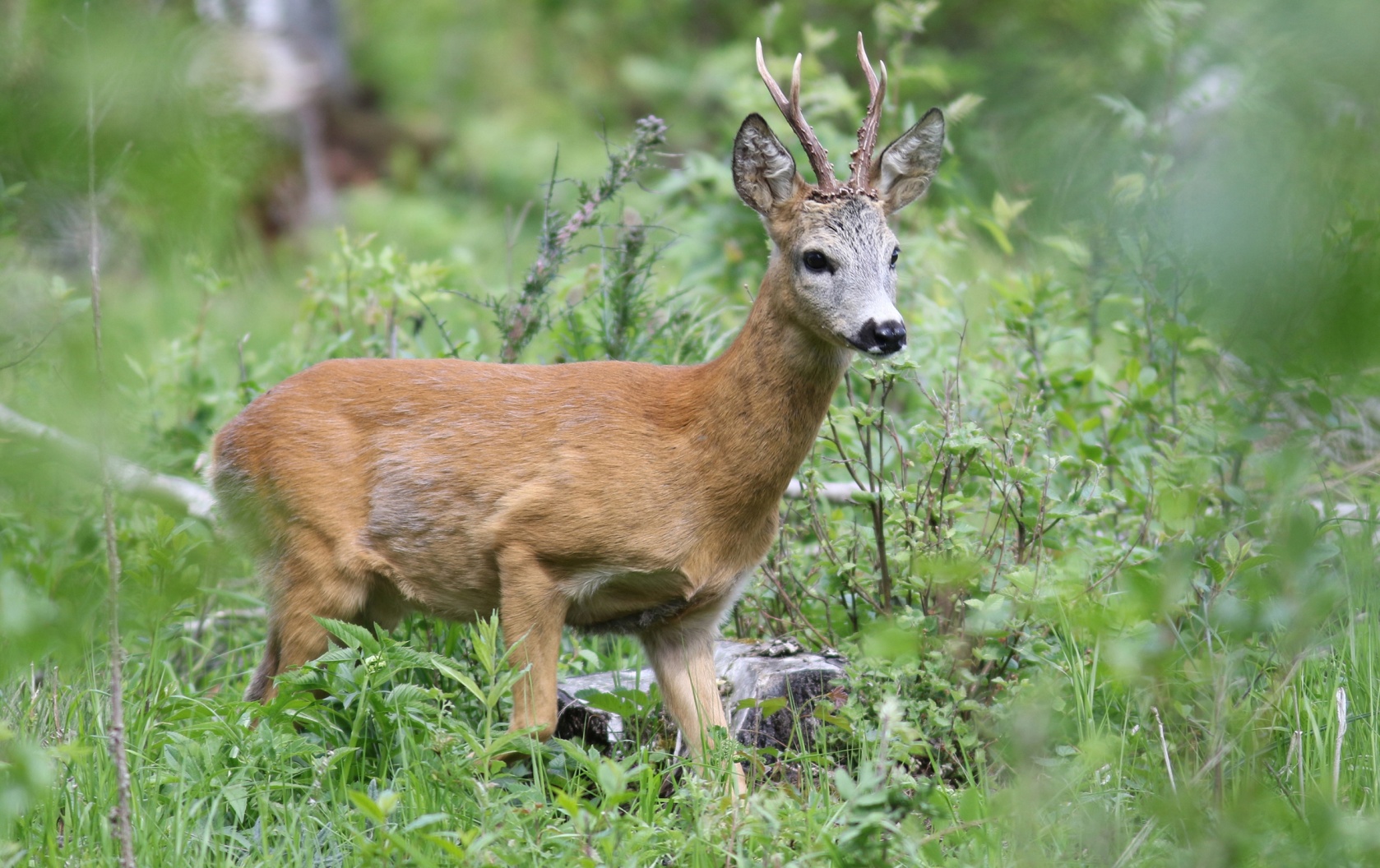 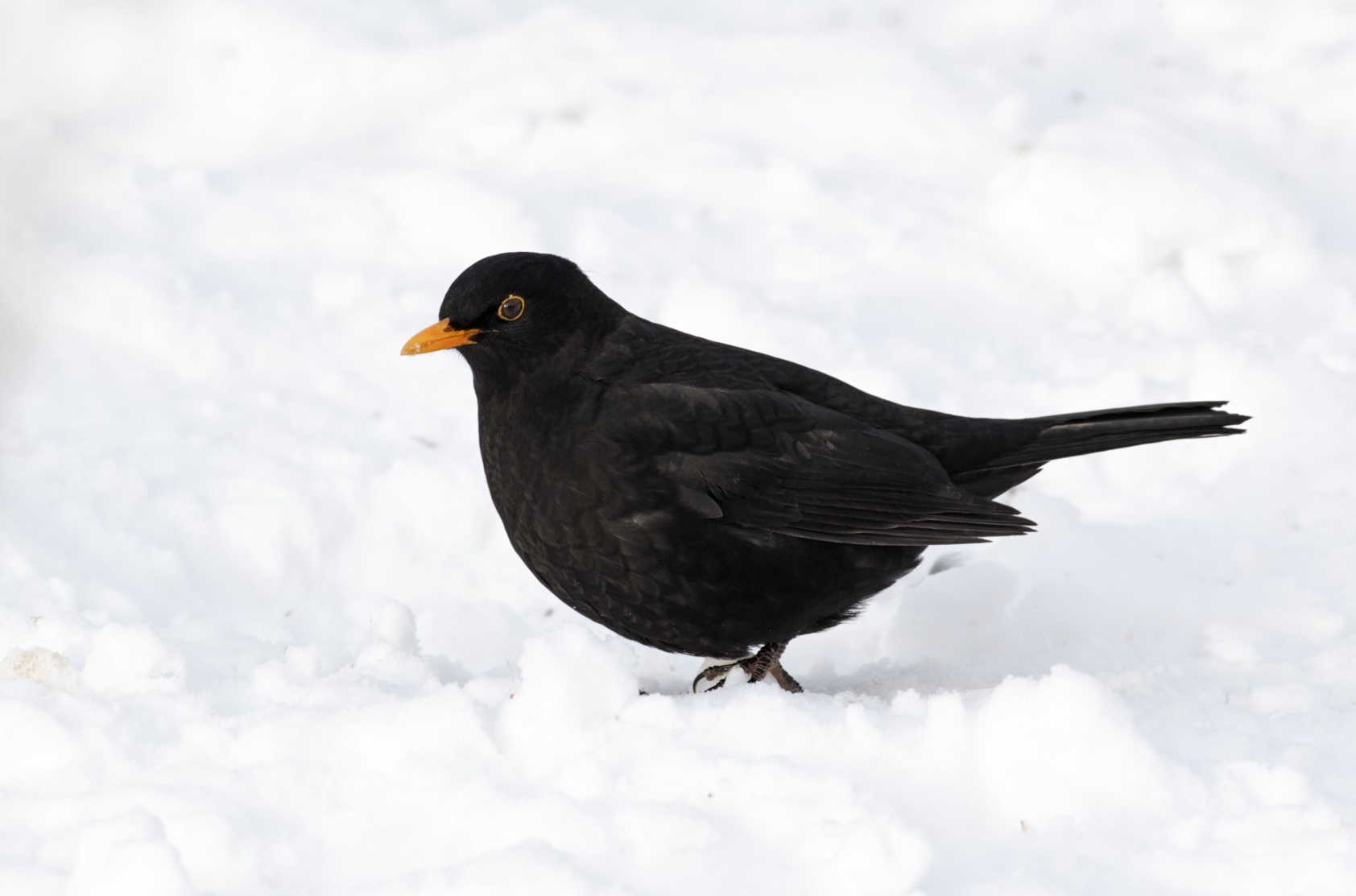 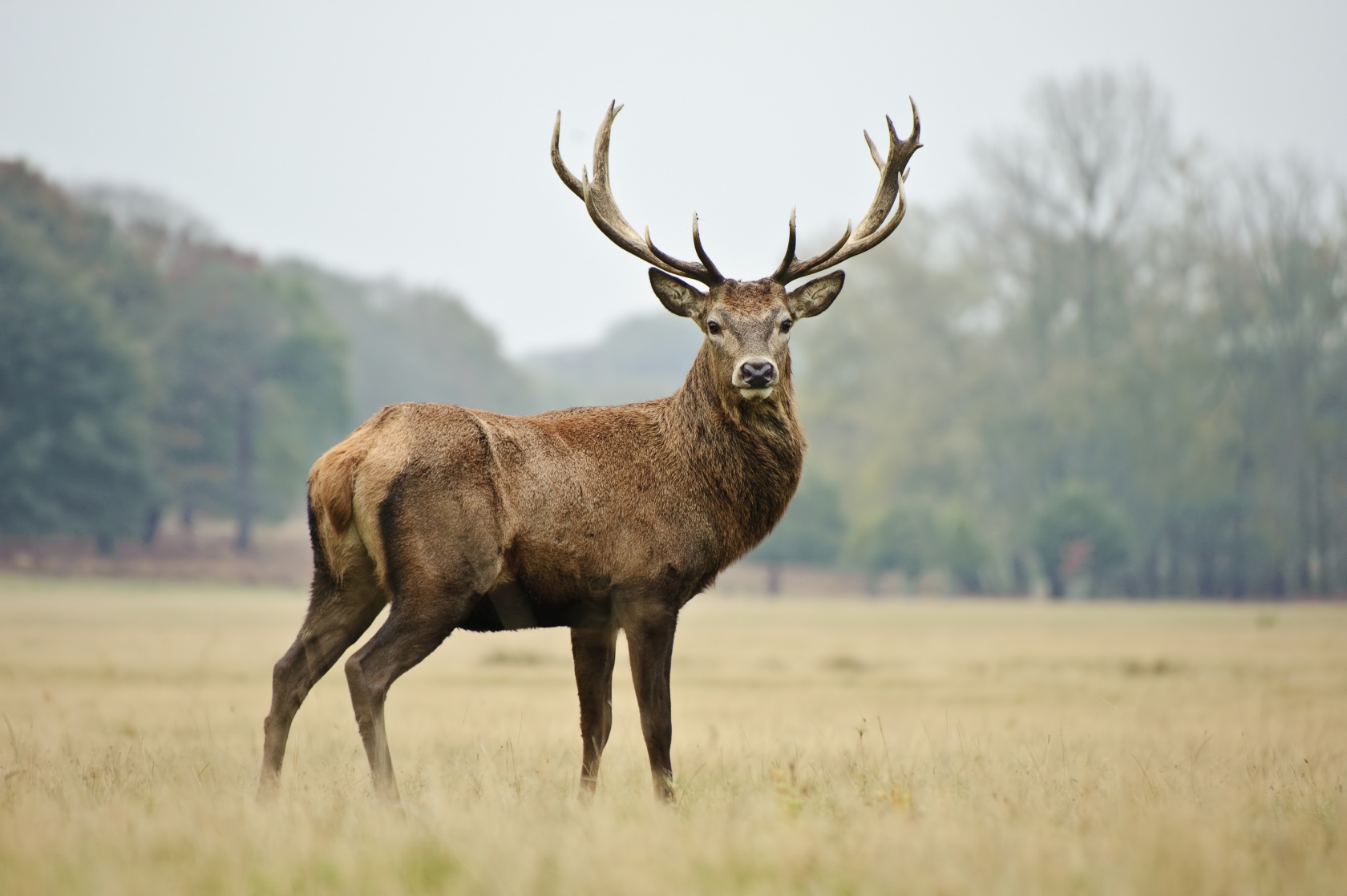 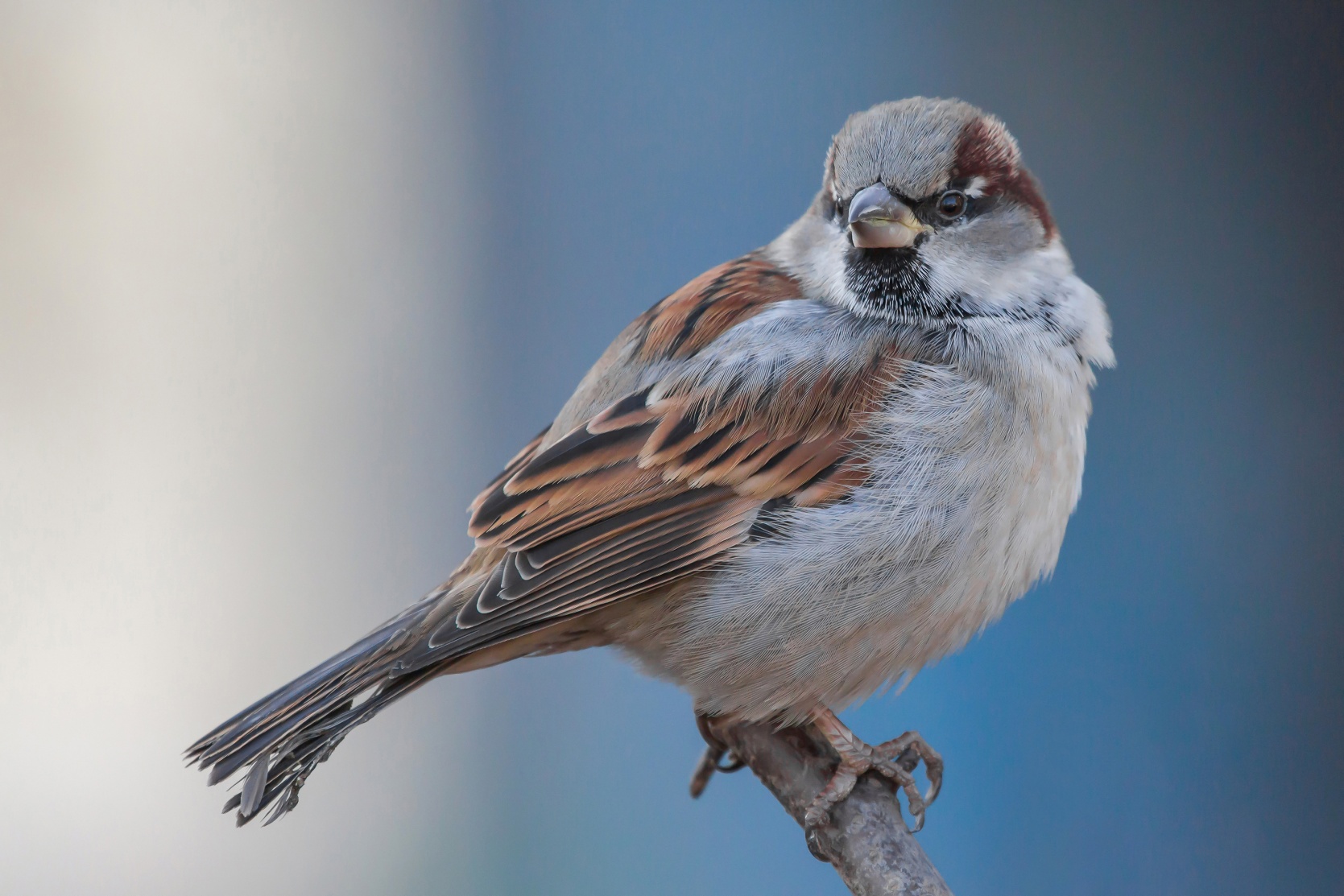 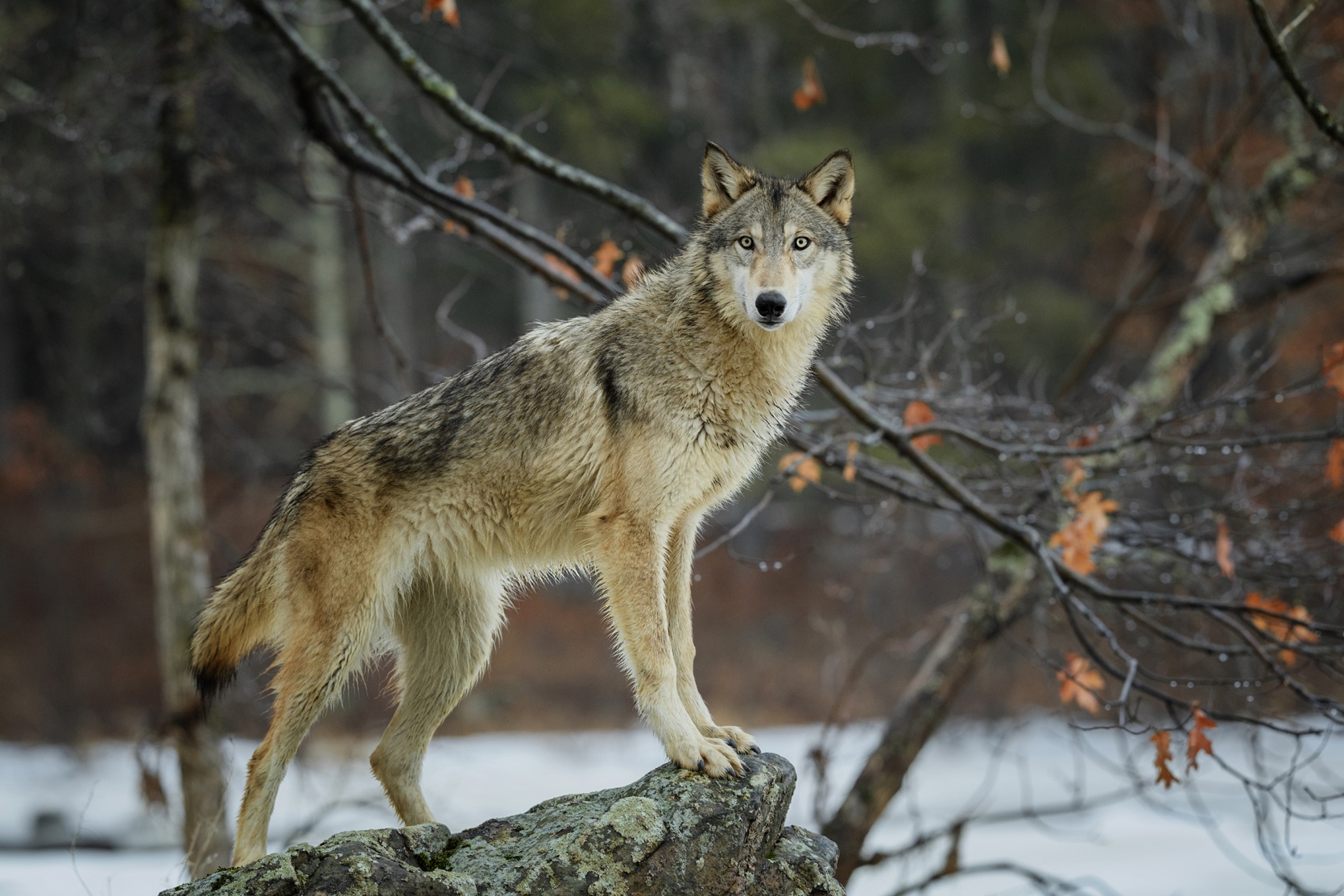 Neke životinje kao vuk, ris, srna, jelen te ptice stanarice primjerice kos, vrabac i siva vrana zimi ostaju aktivne i pronalaze hranu.
Sunce i čovjek
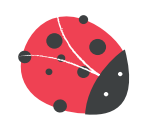 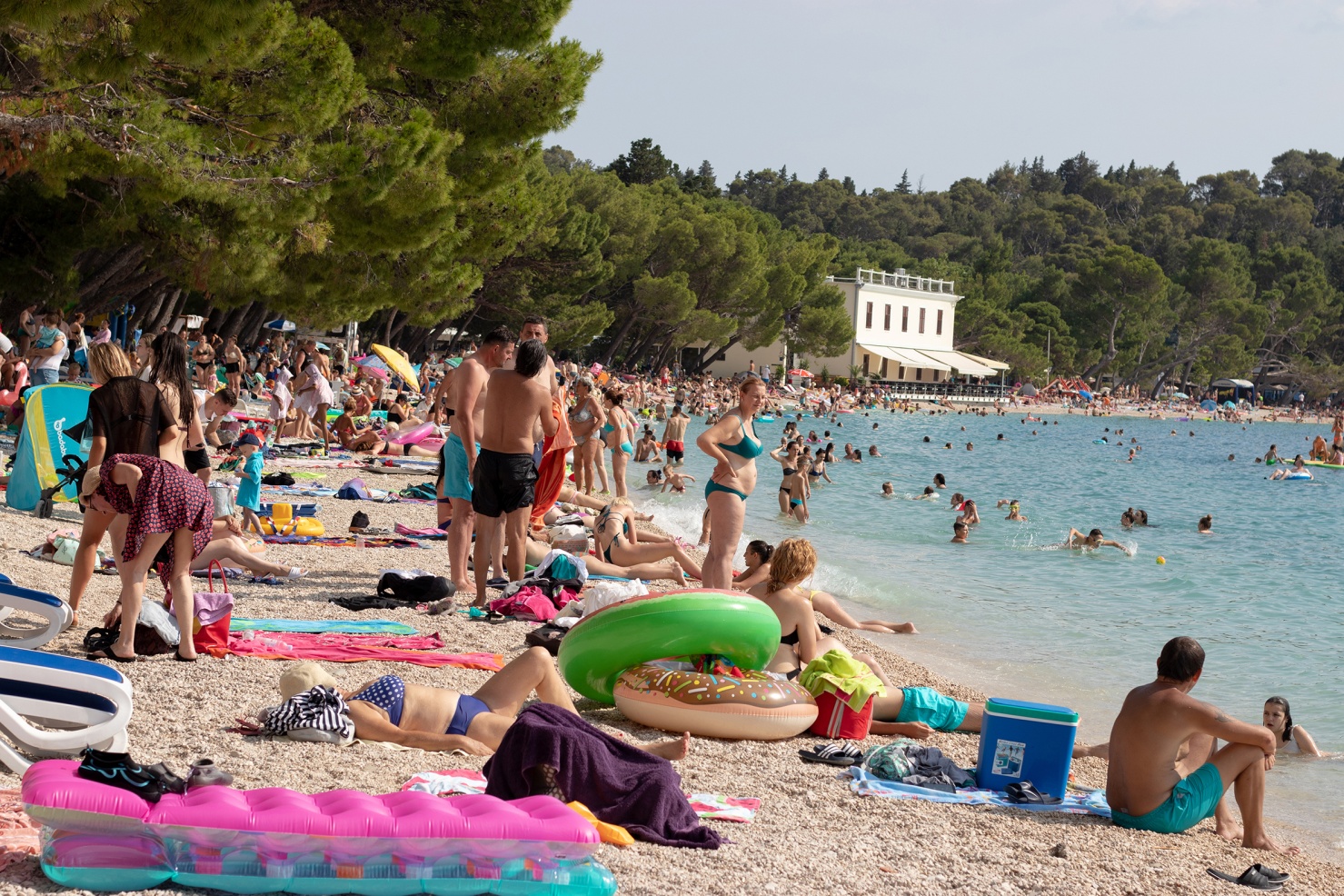 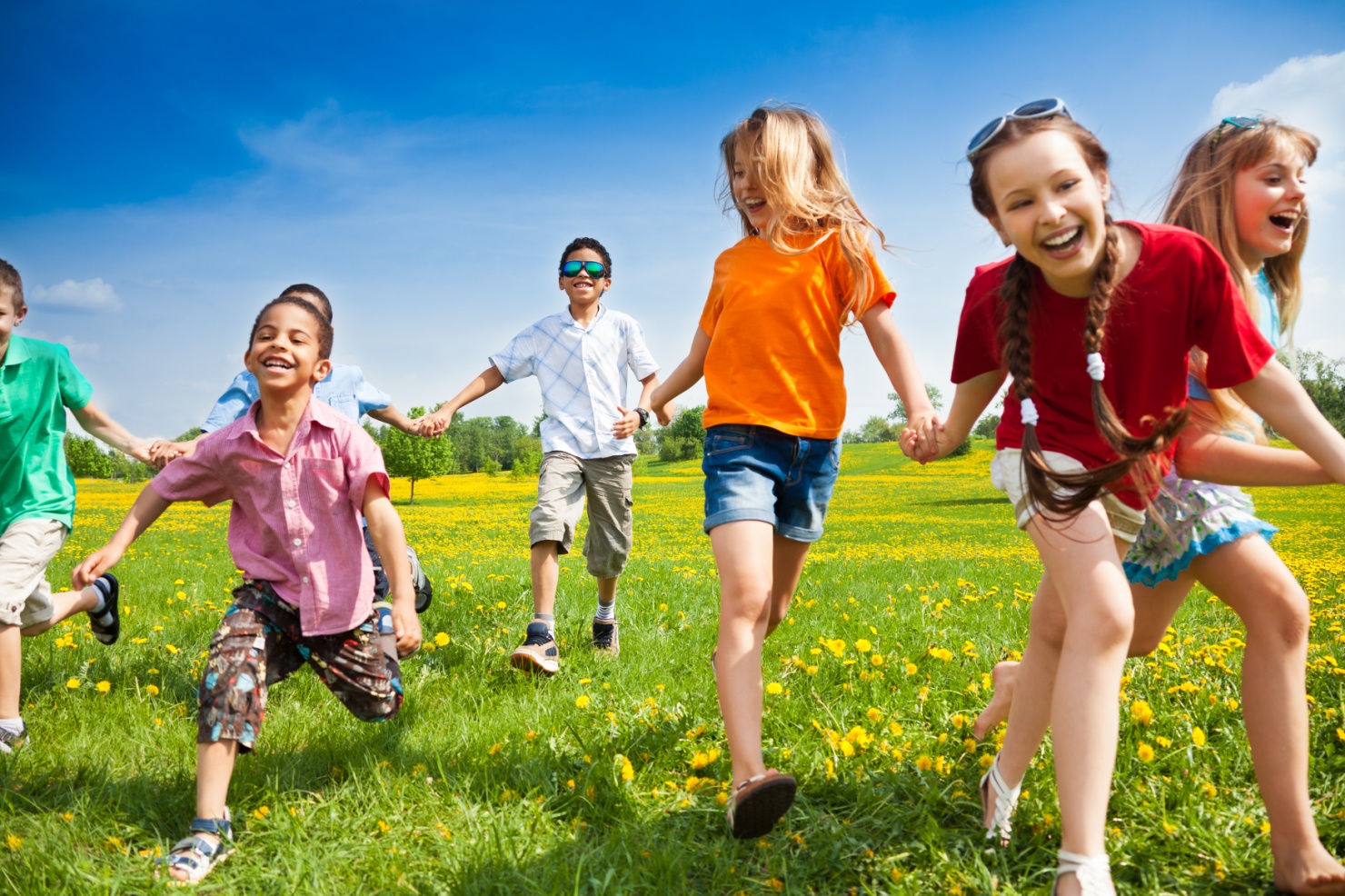 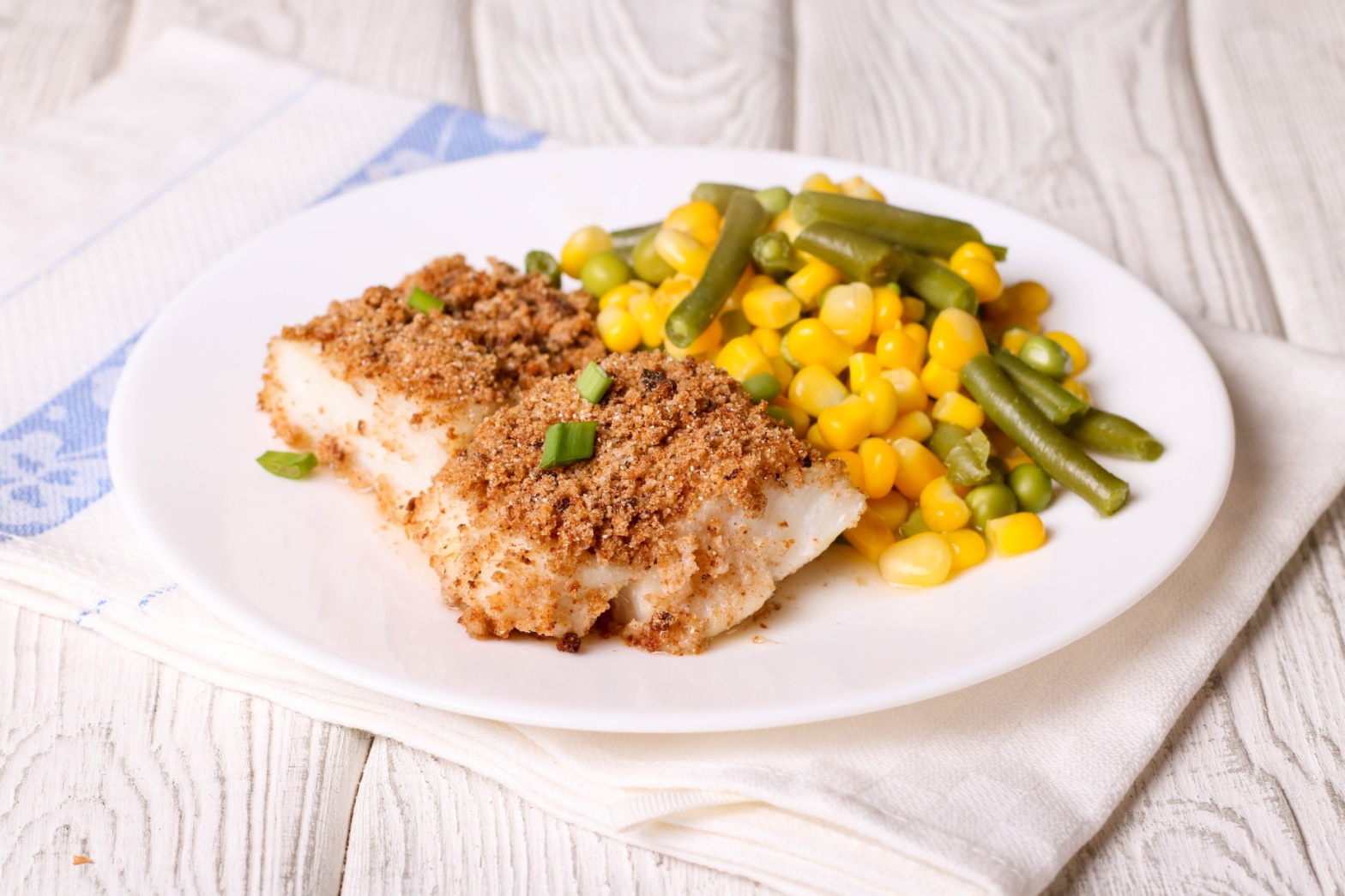 Čovjek se hrani hranom biljnog i životinjskog podrijetla. 
Sunce omogućuje stvaranje vitamina D u tijelu, koji osigurava pravilan razvoj kostiju i obranu tijela od bolesti.
Prekomjerno izlaganje Sunčevim zrakama može biti štetno i uzrokovati opekline i sunčanicu.
Potrebno je izbjegavati sunčanje od 10 do 17 sati.
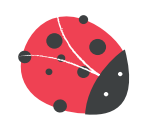 ODGOVORI
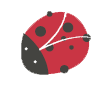 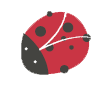 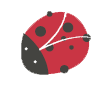 A
B
C
ODLIČNO!
DALJE
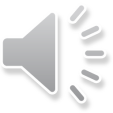 PITANJE1
Kako se zove zvijezda koja je najbliža planetu Zemlji?
PROVJERI!
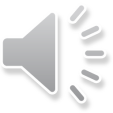 ODGOVOR:

Sunce
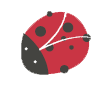 100
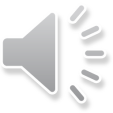 PITANJE 3
Koja je najpovoljnija temperatura za živi svijet u prirodi?
PROVJERI!
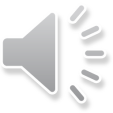 ODGOVOR

Najpovoljnija temperatura za živi svijet u prirodi je od 5 do 30 °C
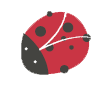 100
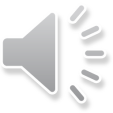 PITANJE 5

U kojem je vremenskom periodu ljeti potrebno izbjegavati sunčanje?
PROVJERI!
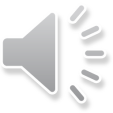 ODGOVOR

Između 10 i 17 sati.
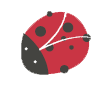 200
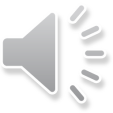 PITANJE 2
Na koji se način listopadno drveće prilagodilo zimi?
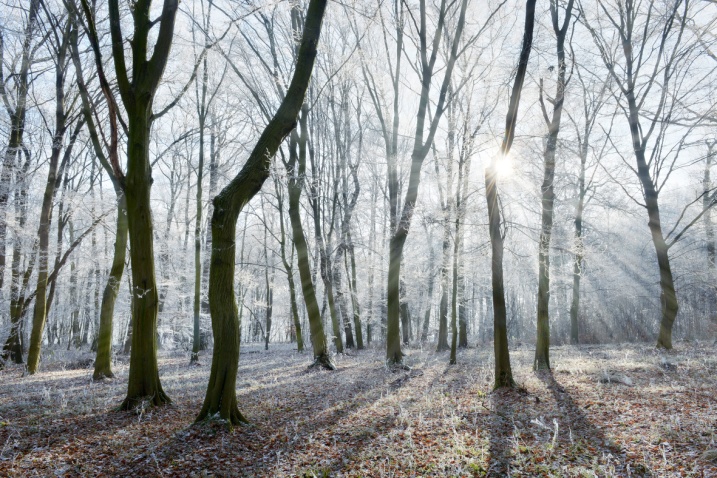 PROVJERI!
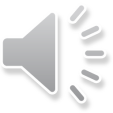 ODGOVOR

Ujesen mu opada lišće.
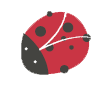 100
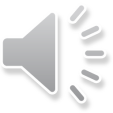 PITANJE 4
Na koji se način medvjed prilagodio nedostatku
hrane i topline zimi?
PROVJERI!
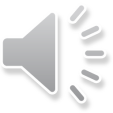 ODGOVOR

Medvjed zimi spava zimski san.
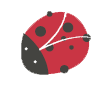 200
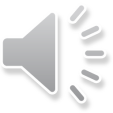 PITANJE 6

Što uzrokuje prekomjerno izlaganje Sunčevim zrakama?
PROVJERI!
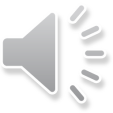 ODGOVOR

Prekomjerno izlaganje Sunčevim zrakama može biti štetno i uzrokovati opekline i sunčanicu.
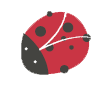 200
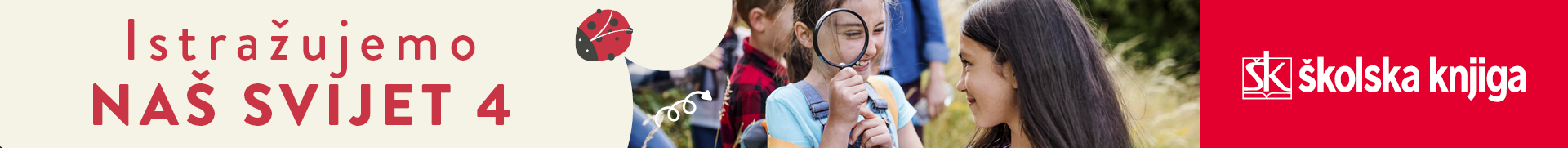 SAŽETAK
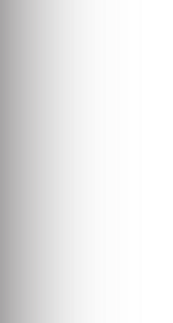 prilagođuju se različitoj količini svjetlosti i topline
Sunce
Što je Sunce?
- zvijezda oko koje se okreće Zemlja
- izvor svjetlosti i topline
 
2. Sunce i godišnja doba
mijenja se izloženost Zemlje Sunčevim zrakama
3. Sunce i biljke
- proizvode hranu uz pomoć Sunčeve svjetlosti i topline
4. Sunce i životinje
- mnoge se hrane biljkama (hrana koju su biljke proizvele uz pomoć Sunčeve svjetlosti)
- prilagođuju se različitoj količini topline i nedostatku hrane
 
5. Sunce i čovjek
- hrani se hranom biljnog i životinjskog podrijetla
- vitamin D
- štetno prekomjerno izlaganje Suncu
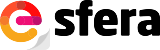 Prezentaciju izradio: Karlo Kurtalj